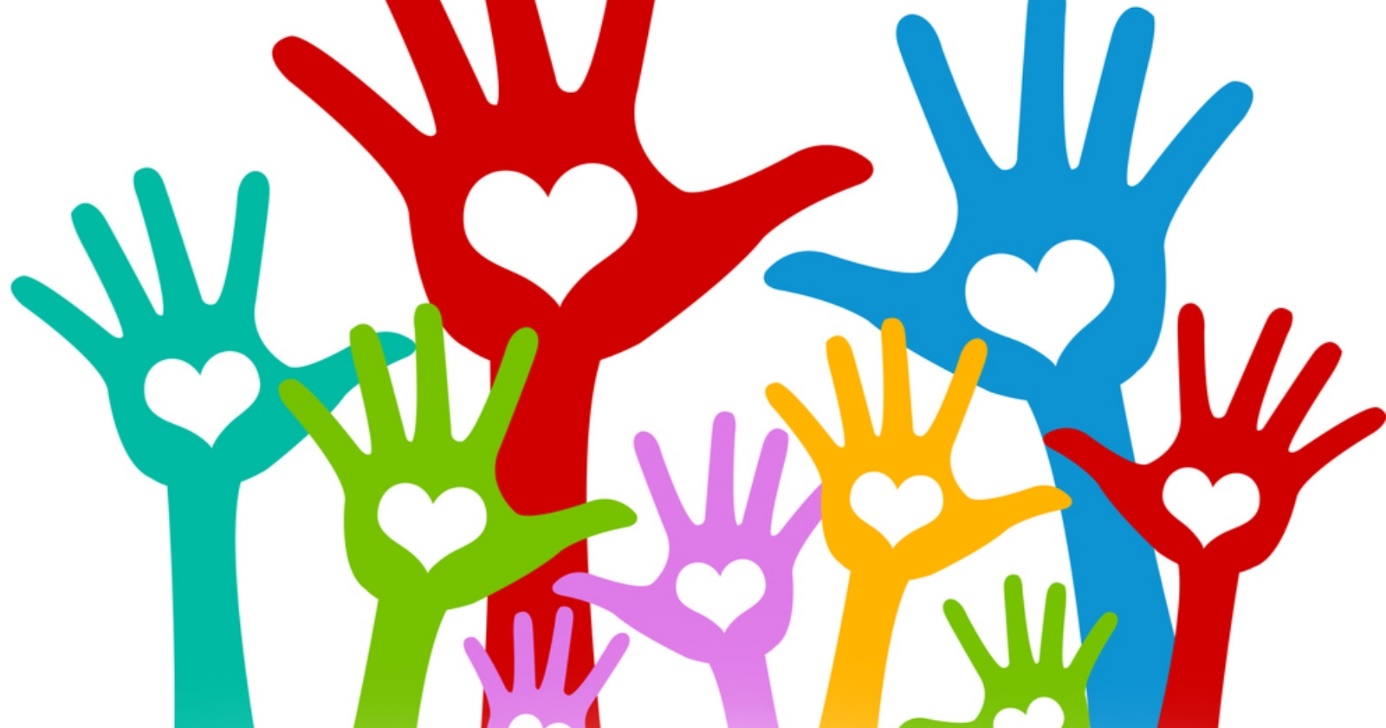 Использование современной технологии «Социальная акция» как эффективной социализации детей дошкольного возраста.
Подготовили воспитатели:
Лагутина О.В
Парамонова Н.В
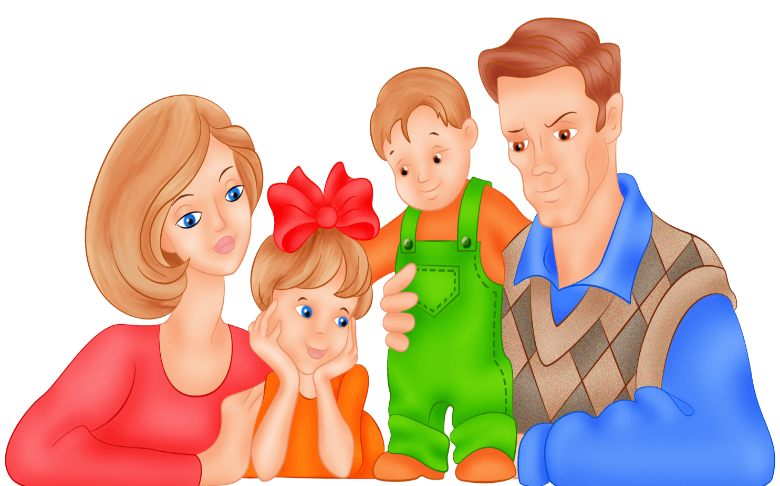 Акция- это одна из интерактивных форм работы с родителями. Социальные акции – одно из направлений позитивной социализации дошкольников. Акции направлены на формирование активной жизненной позиции, они дают представления о том, что от каждого человека, в том числе и от него зависит состояние окружающей нас среды. И даже маленький ребёнок способен изменить в лучшую ( или худшую) сторону своё окружение; С помощью акции можно быстро, без назидательности донести до большого количества родителей нужную идею, привлечь внимание к проблеме.
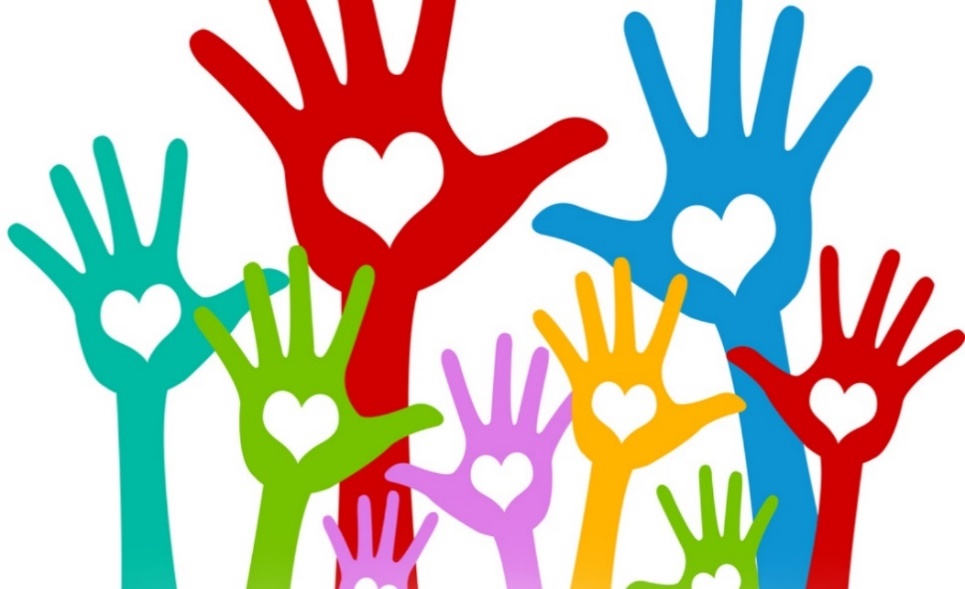 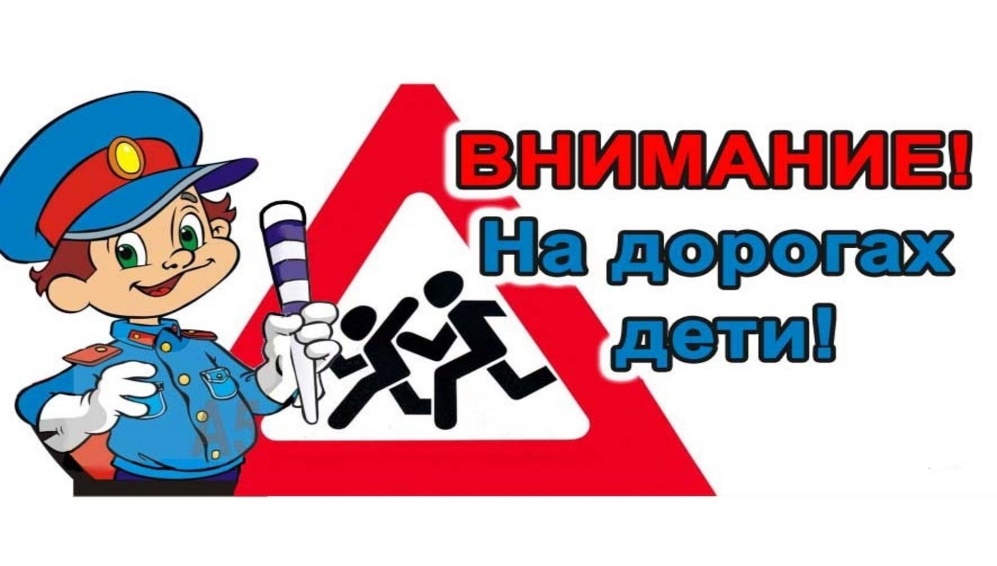 «Чистый дворик»; 
«Мама я люблю тебя»;
 «Театр своими руками»; 
 «Теплые подарки»; 
«Каждой птичке по кормушке»;
«Сбор макулатуры»; 
«Читаем вместе»;
«На зарядку становись»; 
«Синичкин день»; 
 «Безопасная дорога»; 
«Посади цветы»;
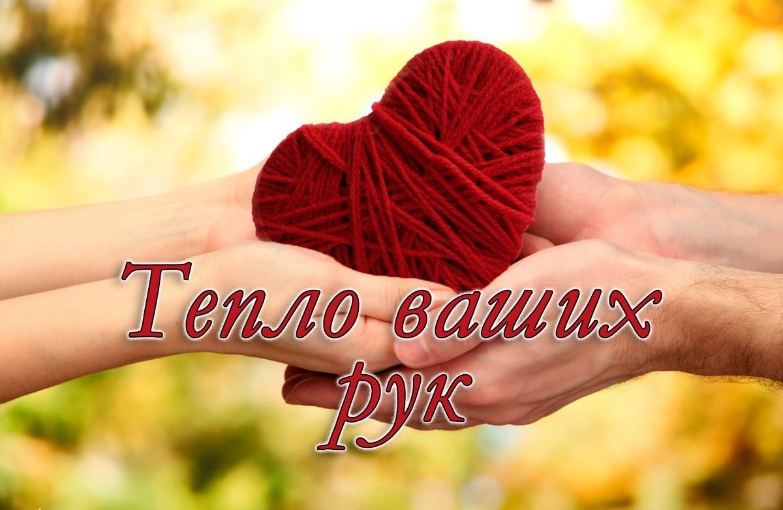 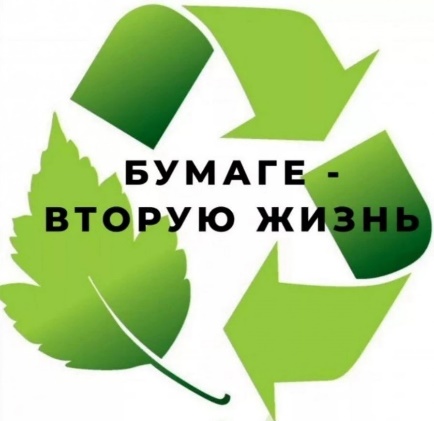 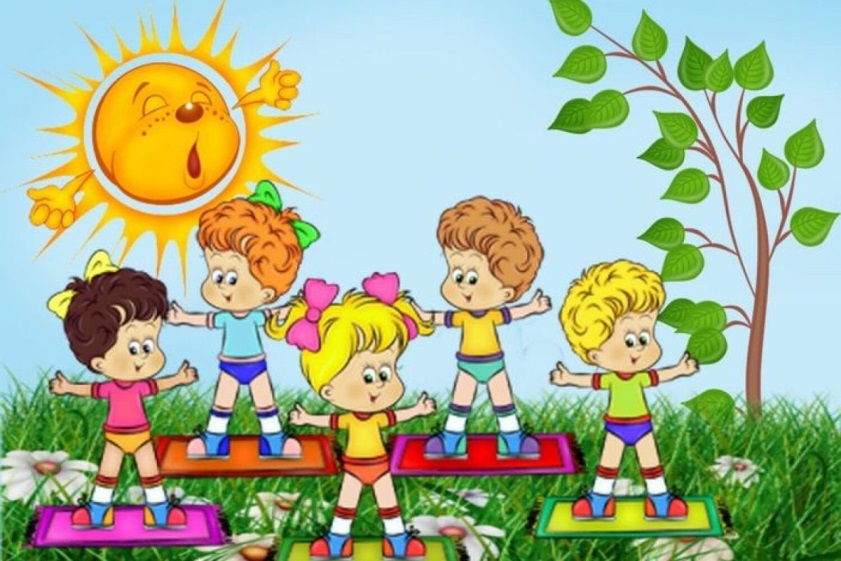 Экологическая акция «Посади цветы»
Цель акции –создании уютной, красивой и экологически чистой территории для наших детей . Ведь именно в детстве закладываются  основы любви к природе и бережного отношения к окружающей среде.
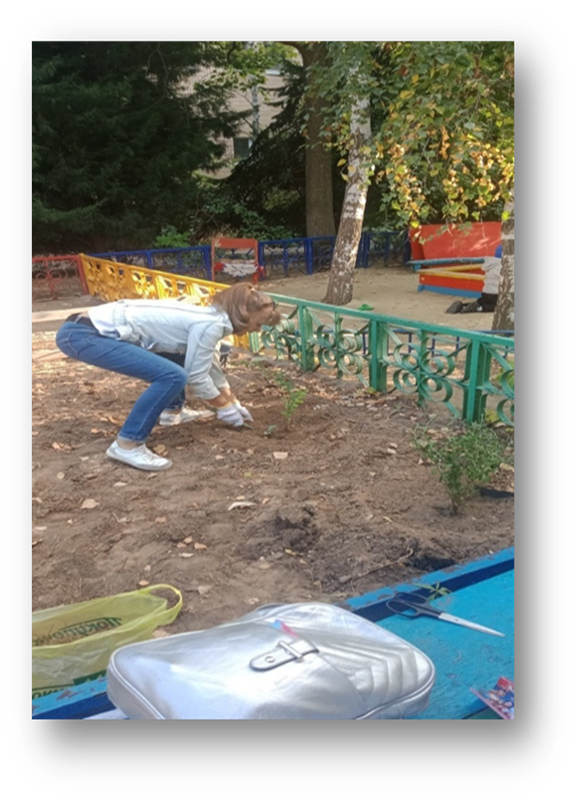 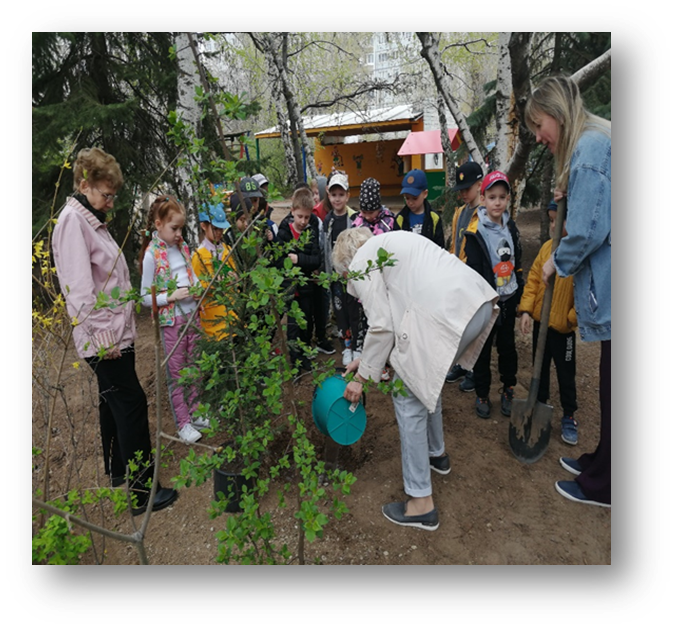 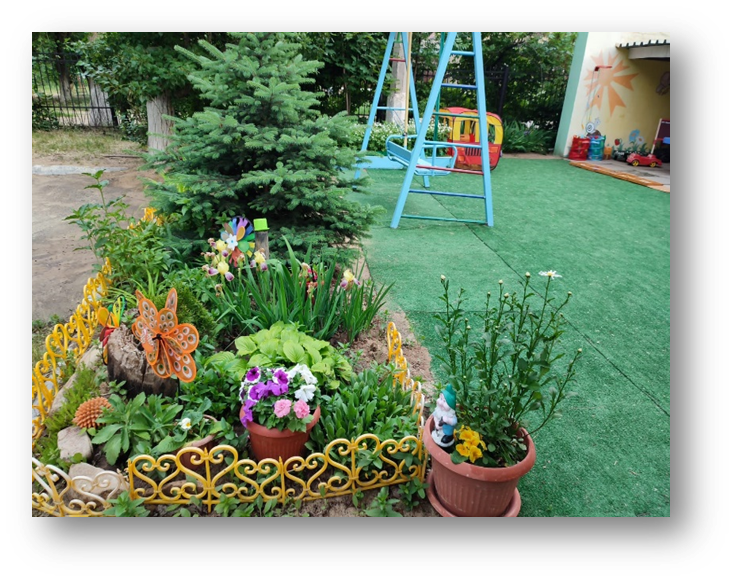 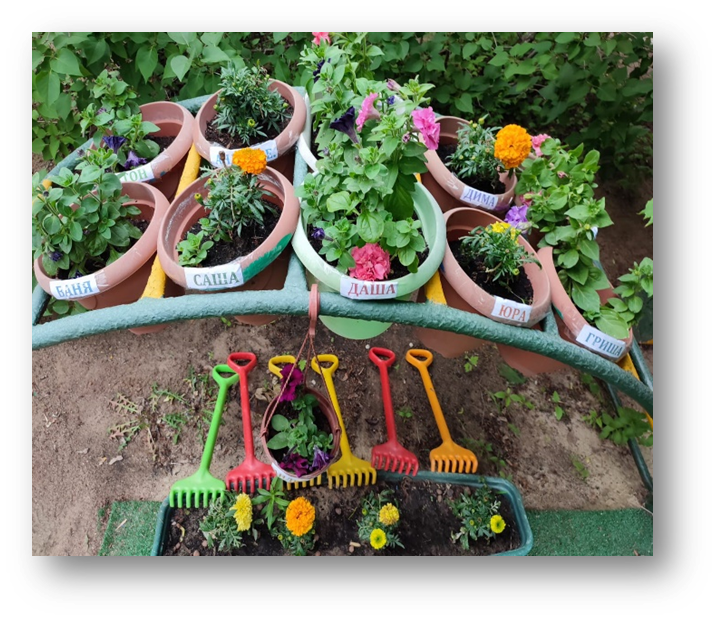 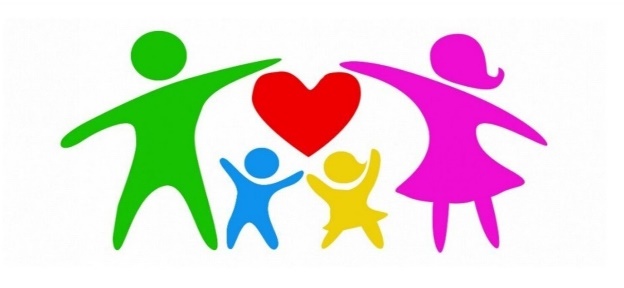 Акция Добра «Театр своими руками»
Цель акции- создать условия для развития детей, помочь им раскрыть  свой творческий потенциал, научить работать в команде, ценить труд других людей и искусство. Для этого мы предложили родителям принять участие в создании театр своими руками.
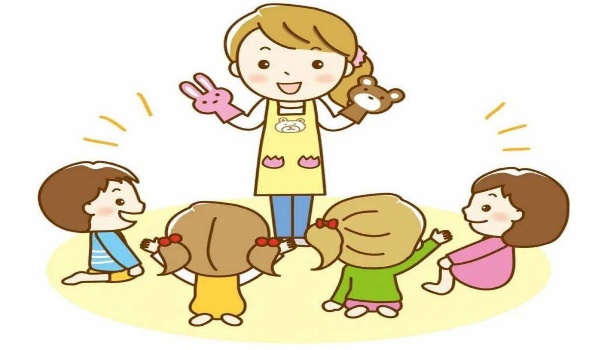 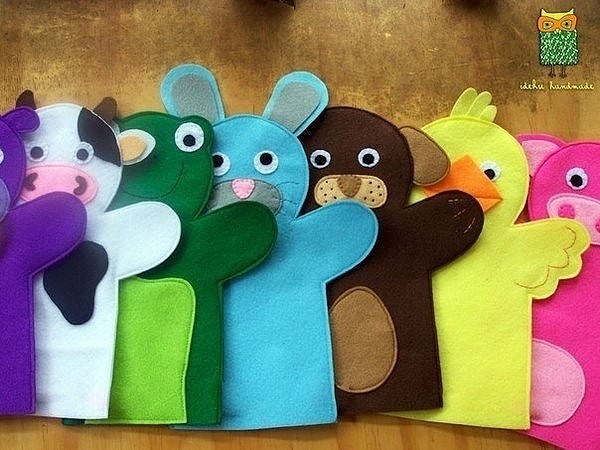 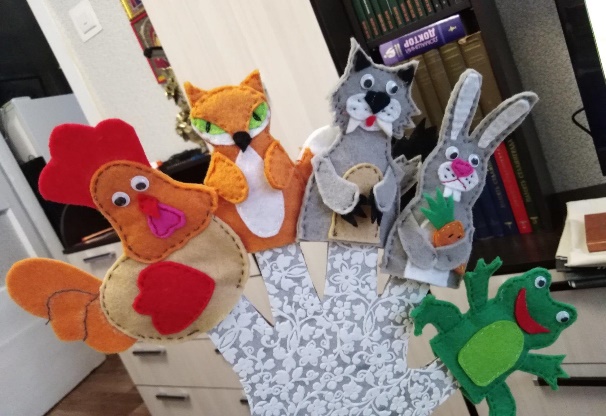 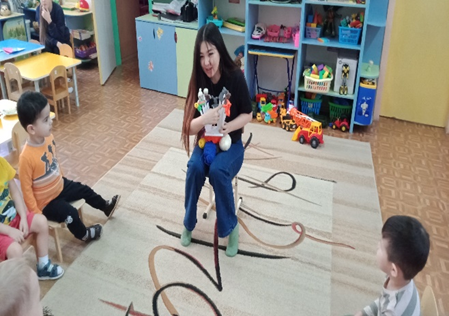 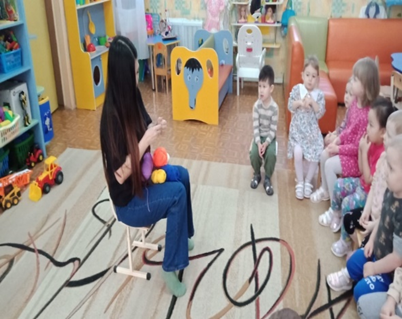 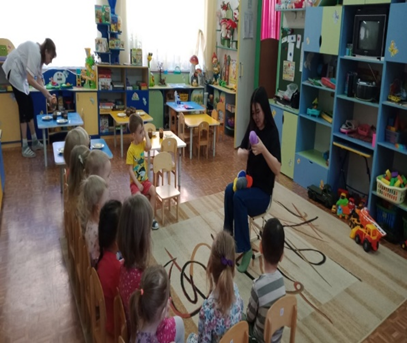 Акция «Читаем вместе»
Цель нашей акции одним из главных было привлечение родителей к процессу чтения.
Акция «Синичкин день».
Продолжение знакомства детей и их родителей с культурой русского народа, приобщение детей к природоохранной деятельности по организации подкормки зимующих птиц.
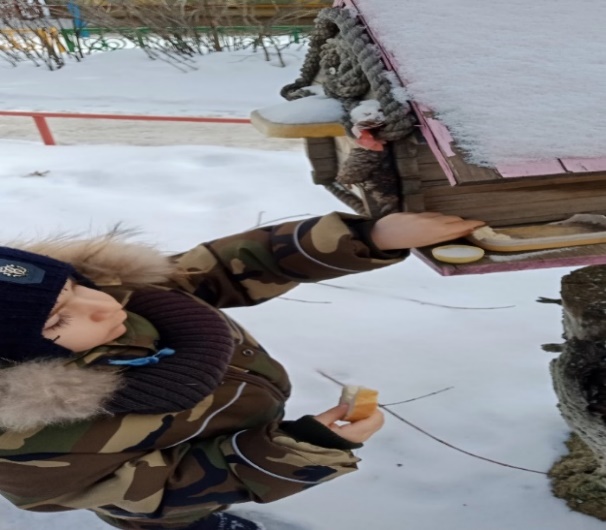 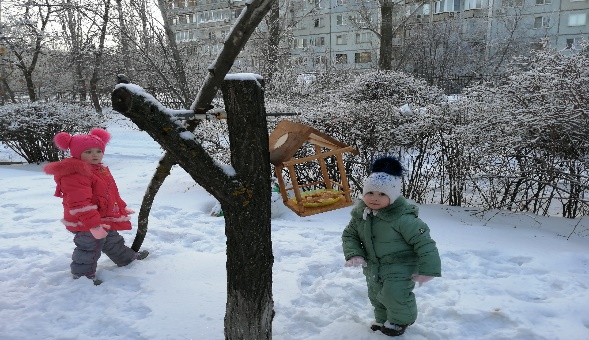 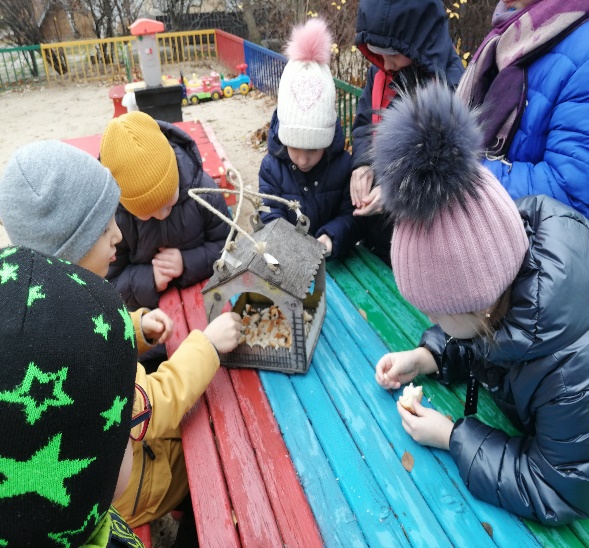 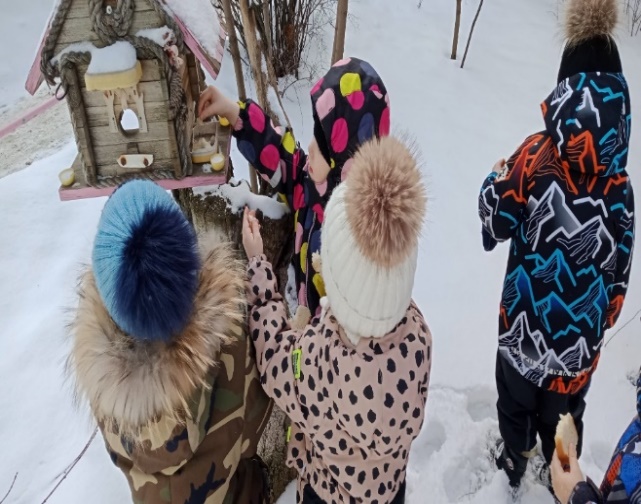 Акция Марафона Добра «Каждой птичке по кормушке».
Цель акции- закрепить представления дошкольников о зимующих птицах, и их образе жизни, о связи с окружающей средой, роли человека в жизни птиц.
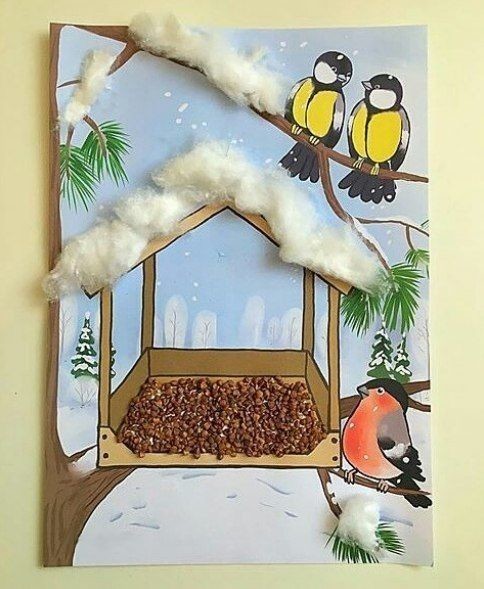 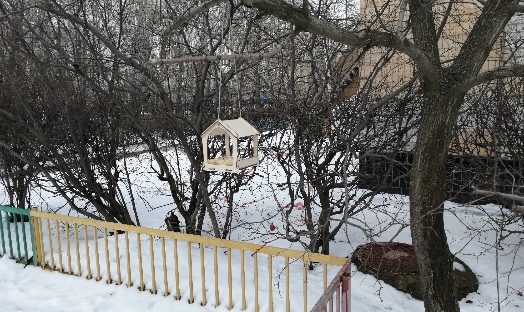 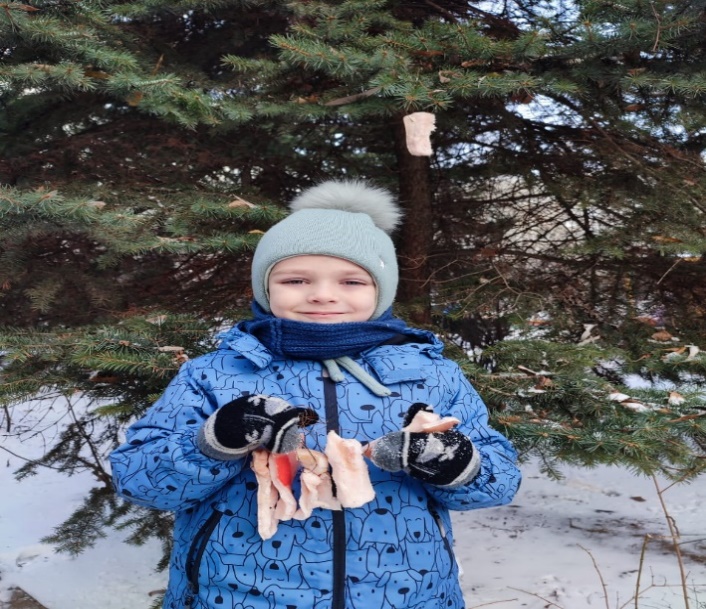 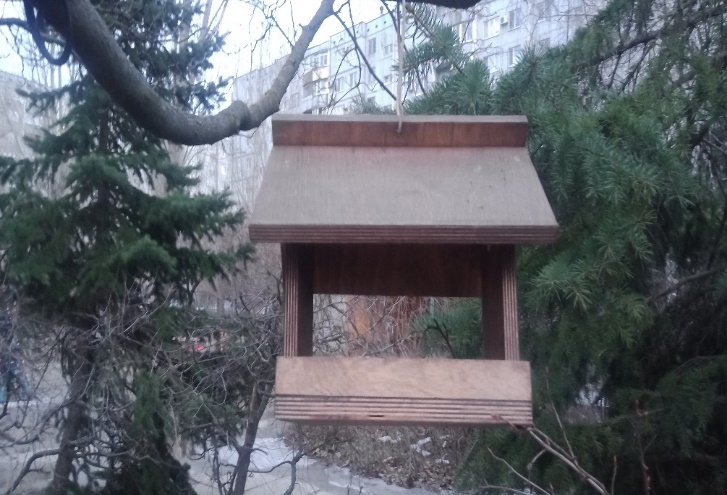 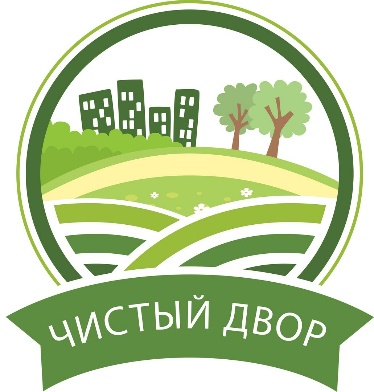 Акция «Чистый дворик»
Цель этой  акции сформировать у воспитанников познавательное, эмоционально-нравственное и ответственное отношения к окружающей среде, своему детскому саду, своей улице, двору.
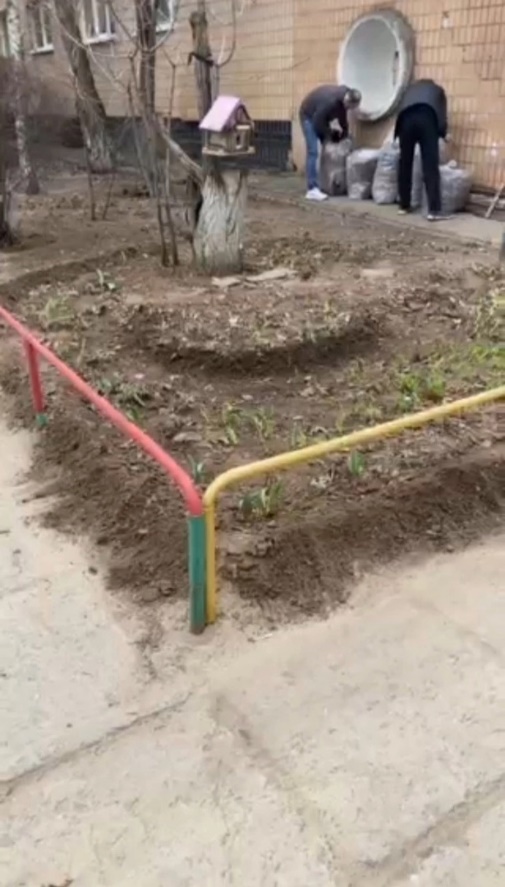 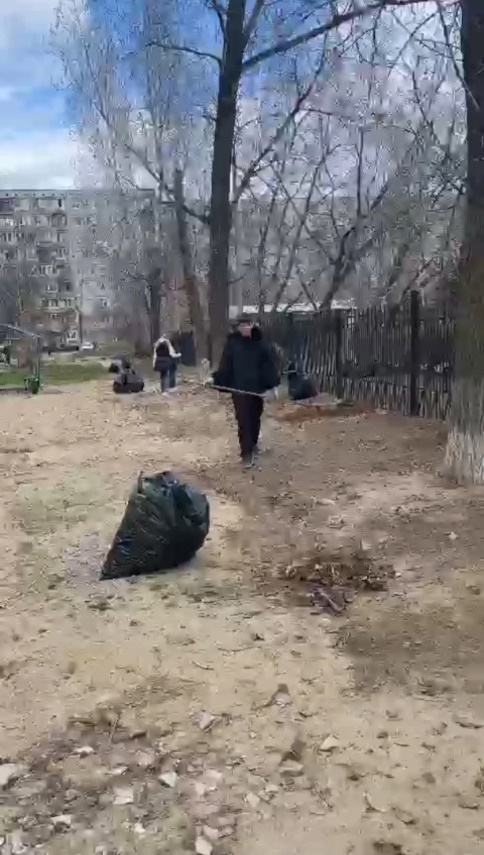 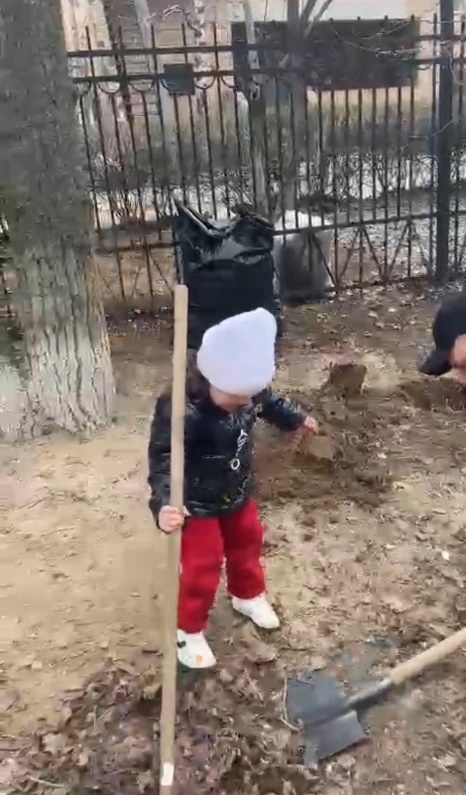 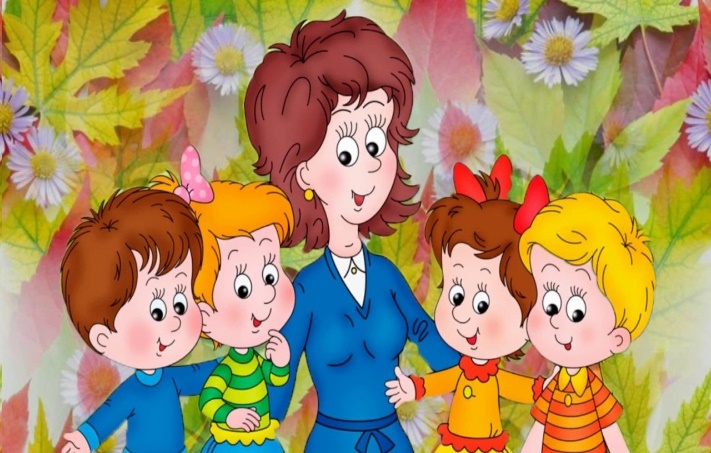 .
Результат проведения в ДОУ социальных акций- накопление детьми разнообразного практического социального опыта.
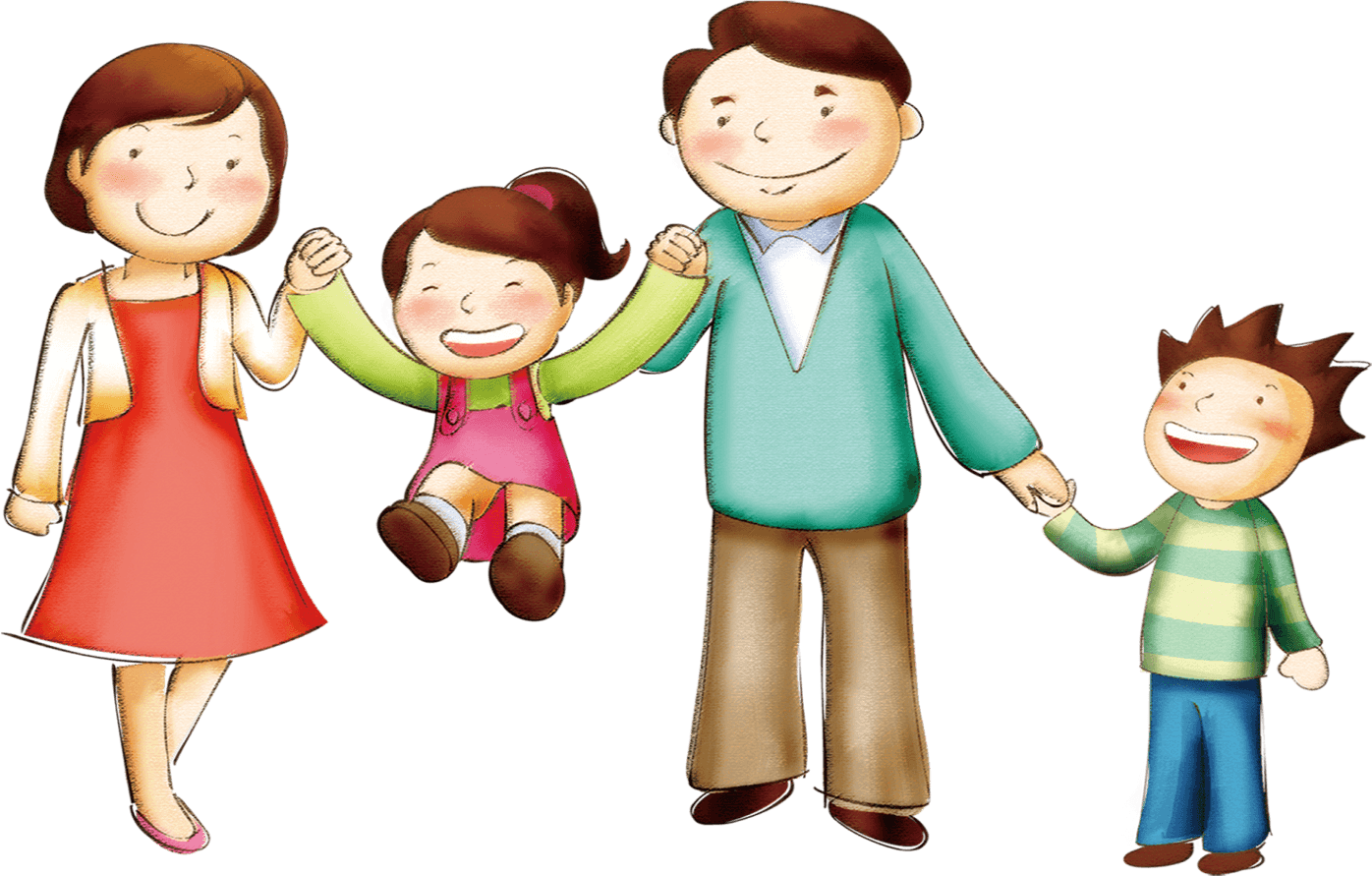 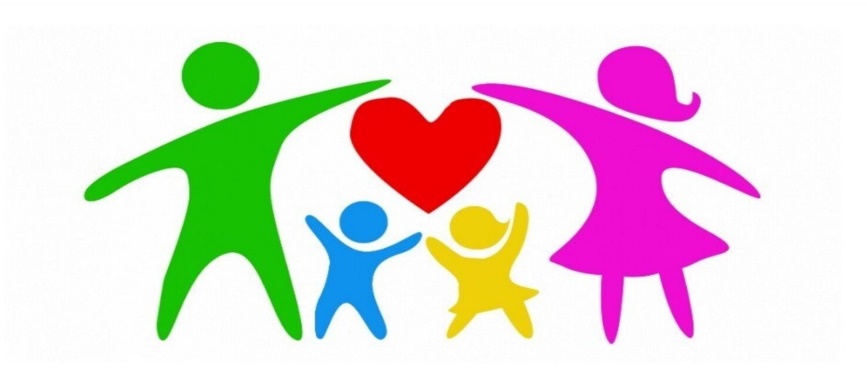 «Истинное милосердие – это желание приносить пользу другим людям , не думая о вознаграждении.»
Хелен Келлер.
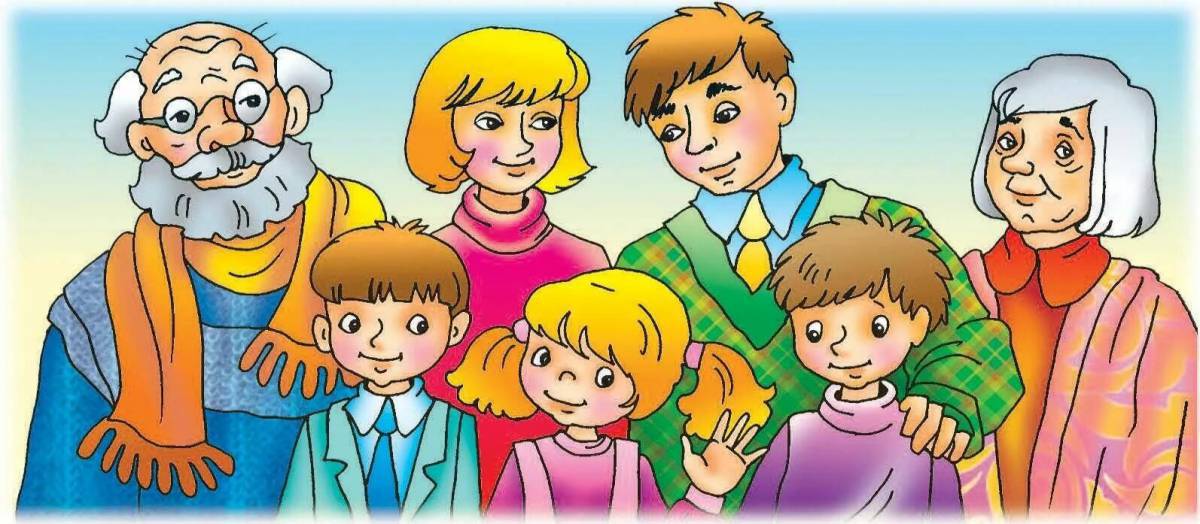 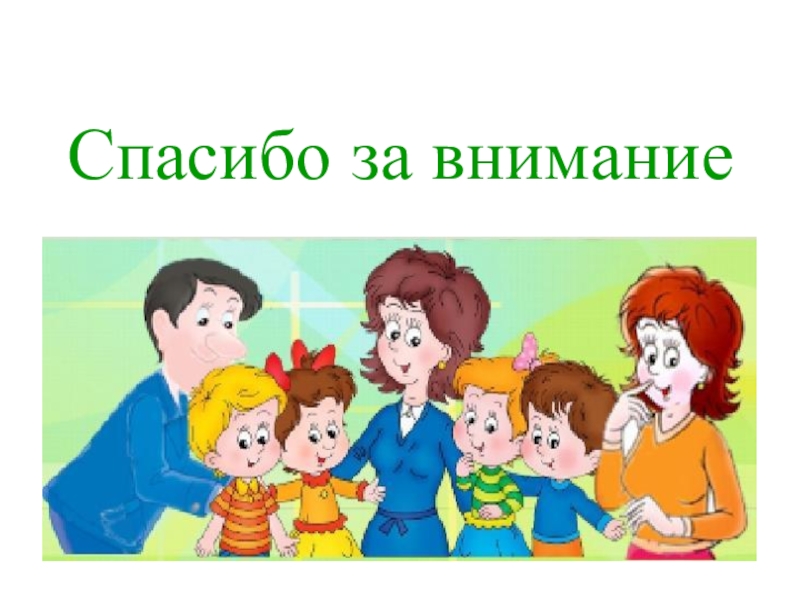